Final Presentation
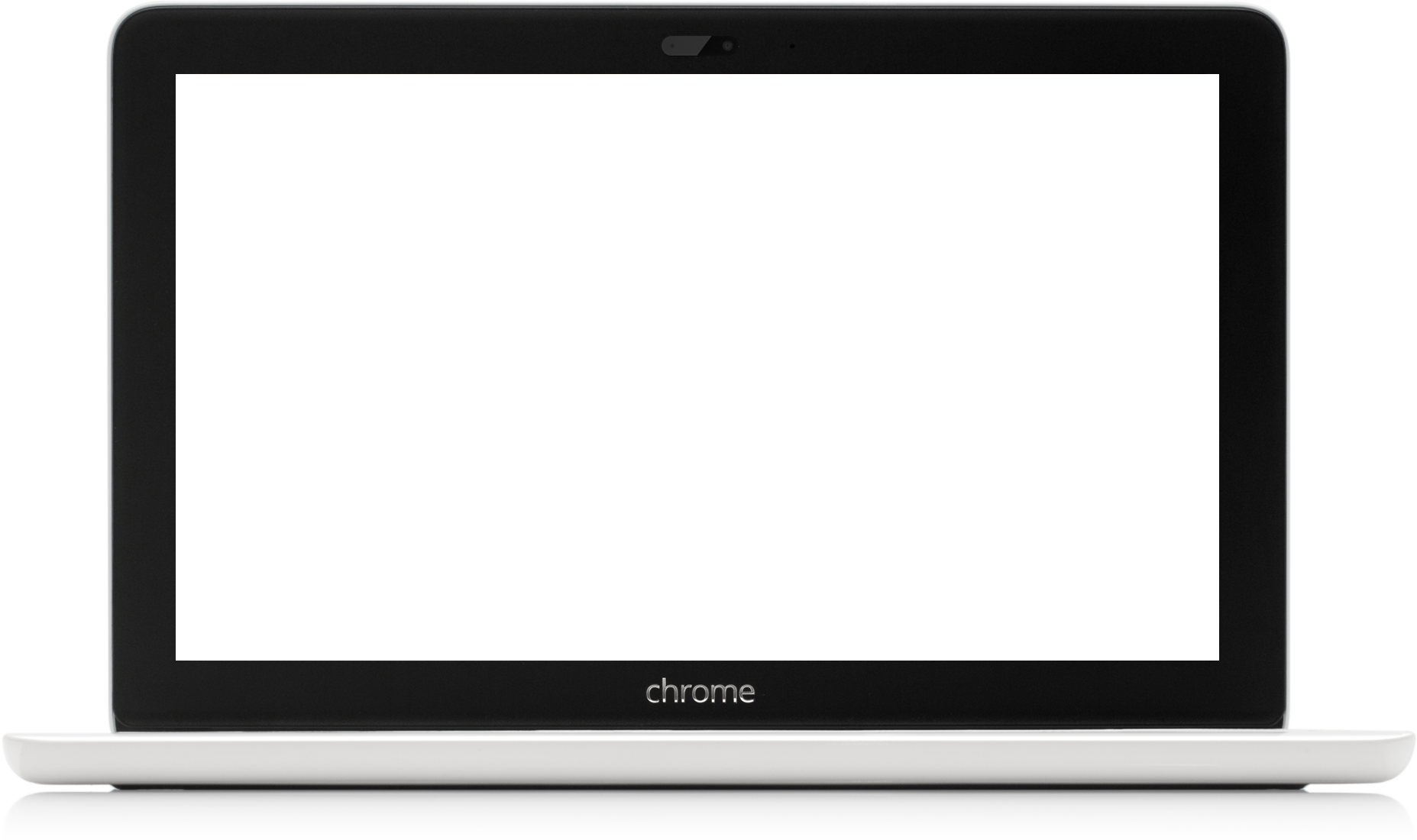 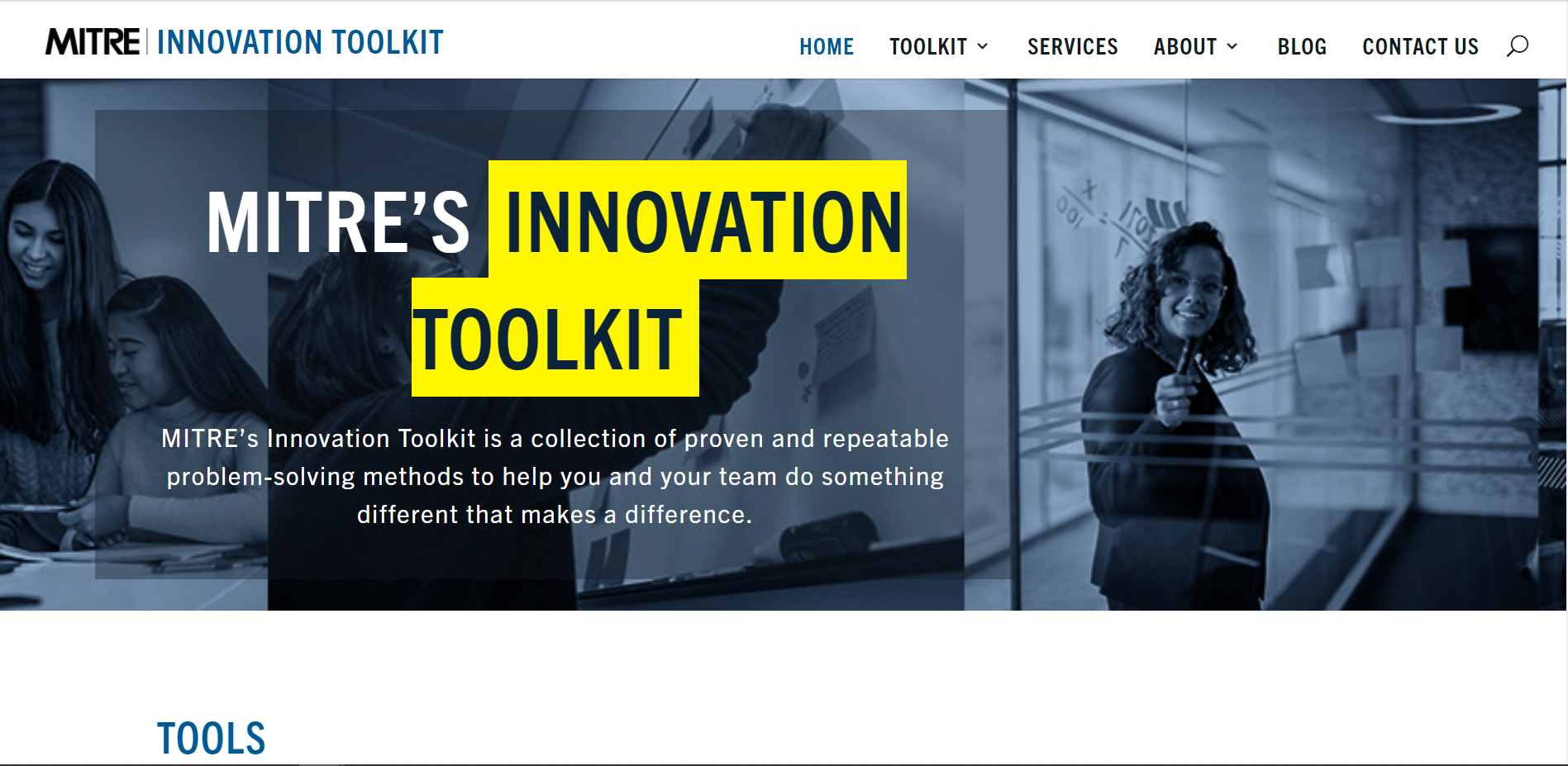 Abu Batjargal
Sarah Cheung
Alex Jin
Alexandra McElhoe
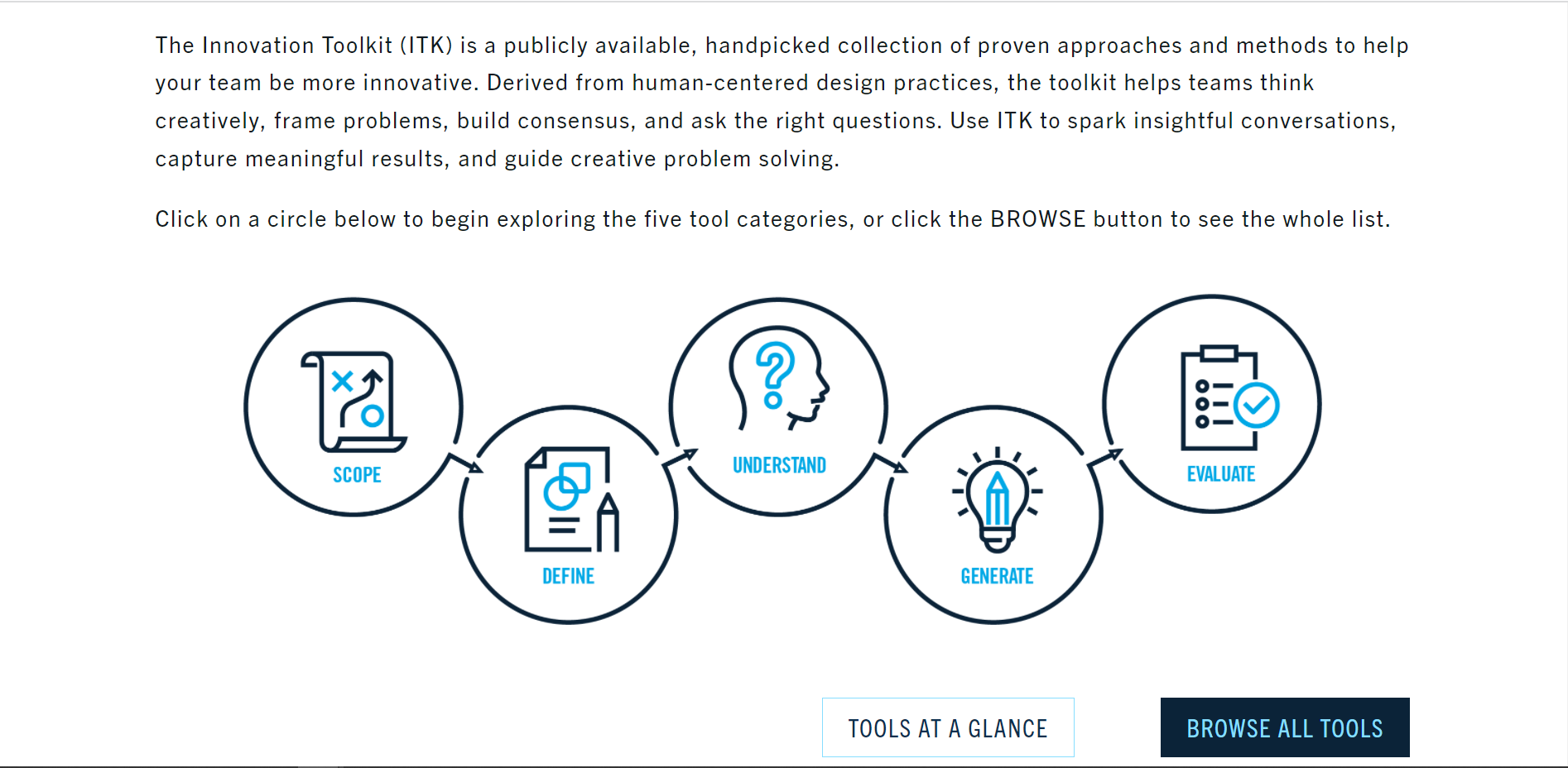 Prototype Link
Objective
Digitize the MITRE Innovation Toolkit (ITK) to enable remote multi-user real-time collaboration and promote innovation across teams
Specific Goals
Versatile user experience
Inclusive of different personas & work styles
Synthesize multiple tools into projects & blueprints
‹#›
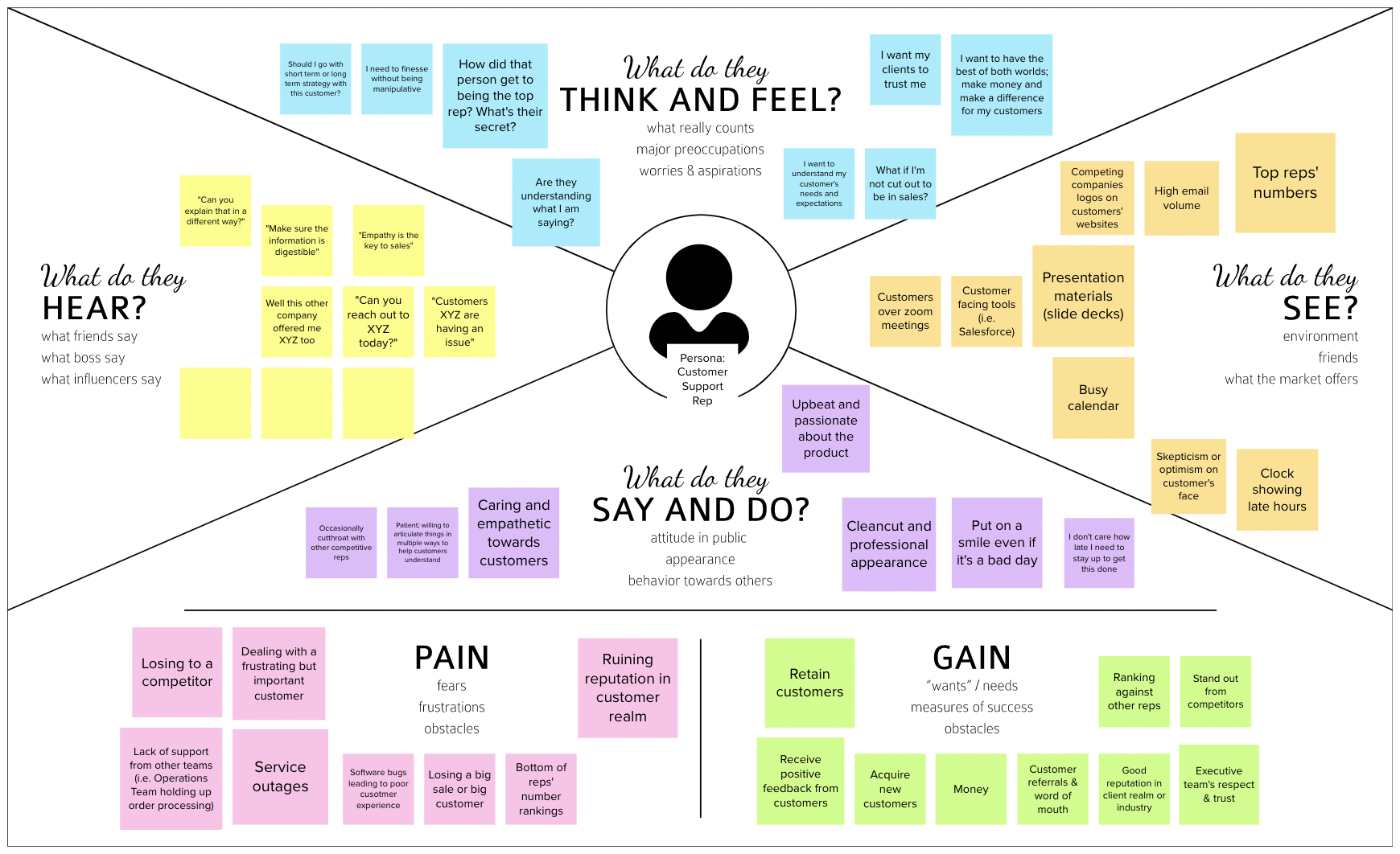 Initial Stages
Empathy Maps
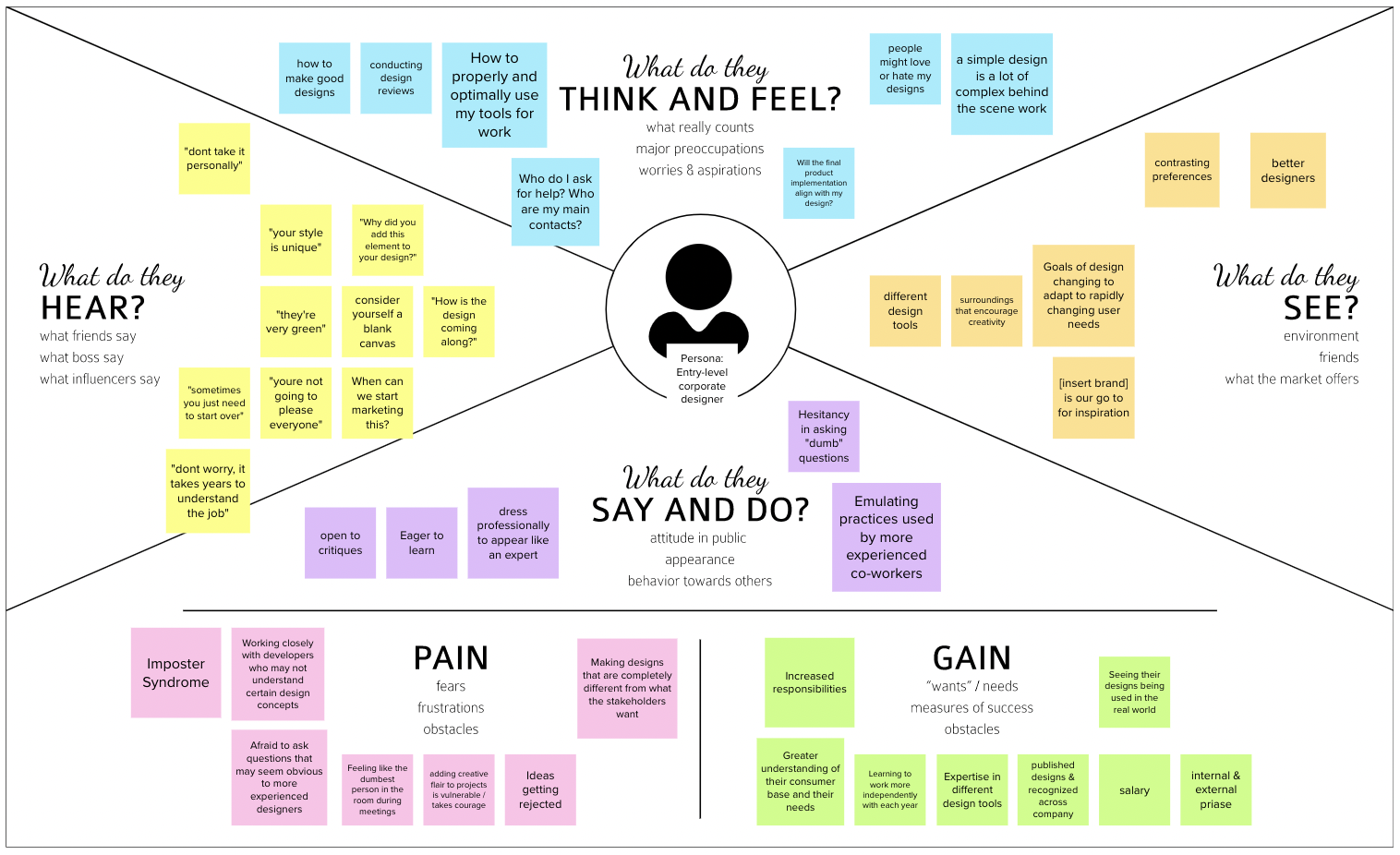 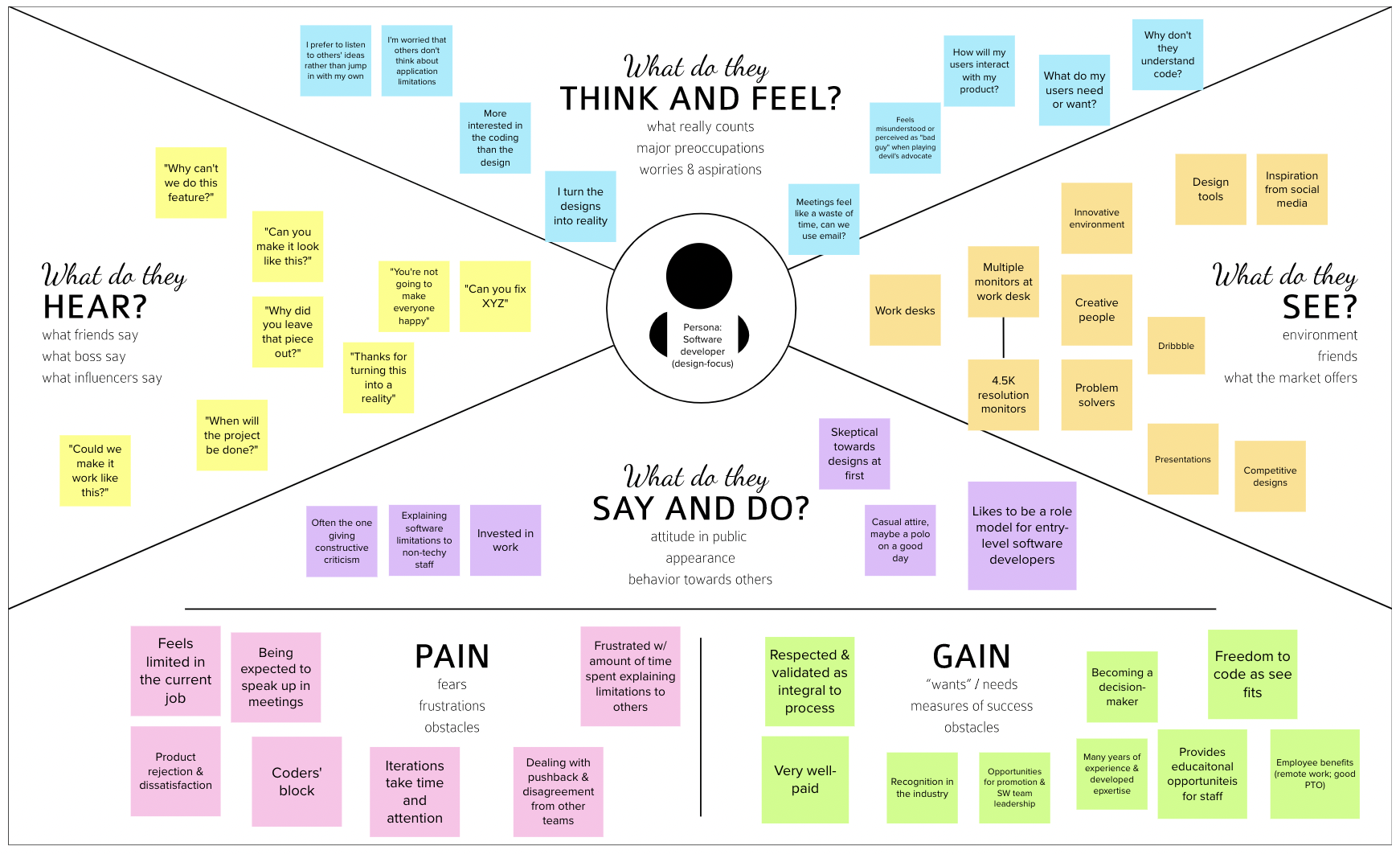 ‹#›
Different roles
Different personalities
Different years of experience
Initial Stages
Persona Profiles
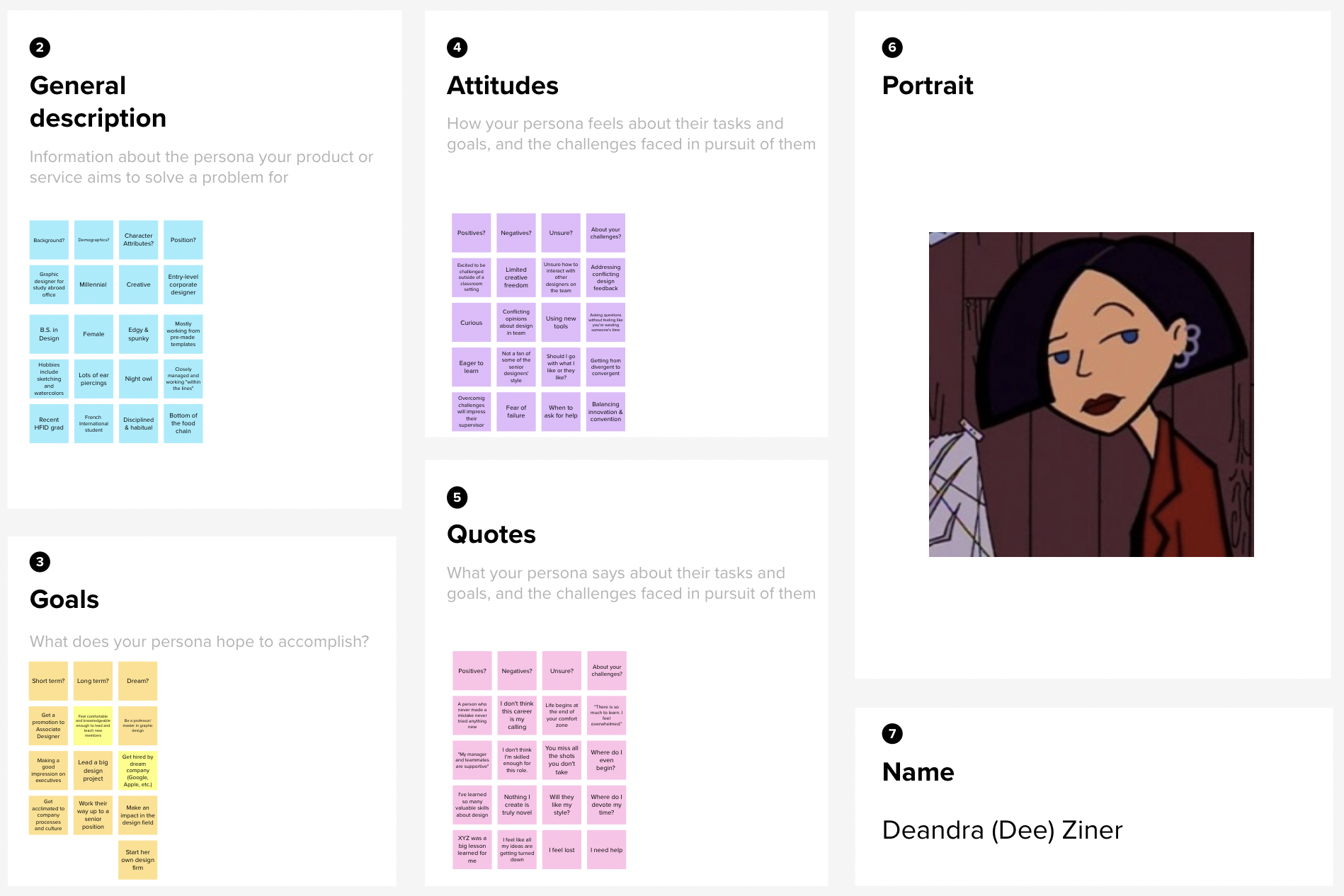 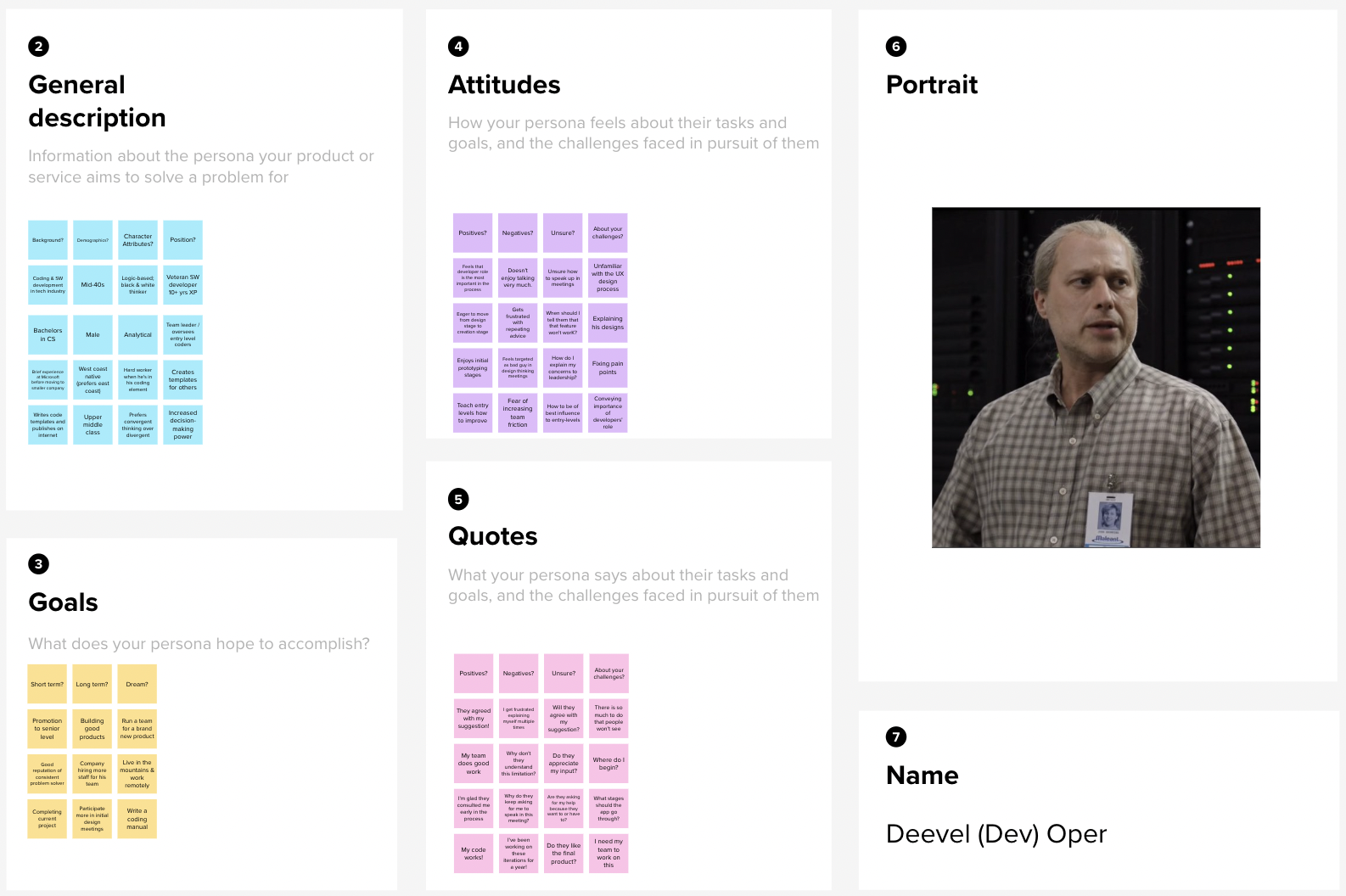 ‹#›
Objective 2.0
Transform ITK into a collaboration tool that encourages and unifies participation across varying personas, like Dee and Dev, within the same project
‹#›
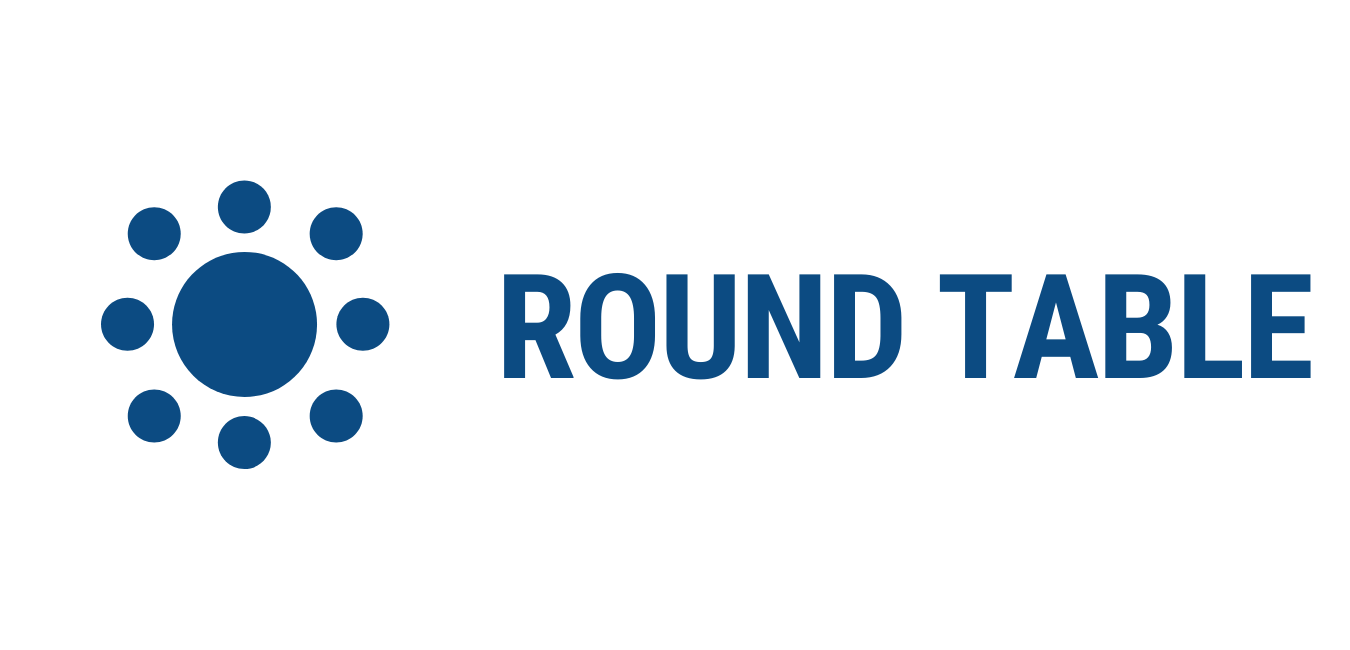 ‹#›
Persona 1
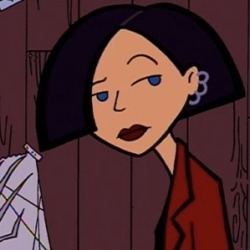 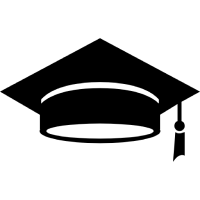 Recent graduate
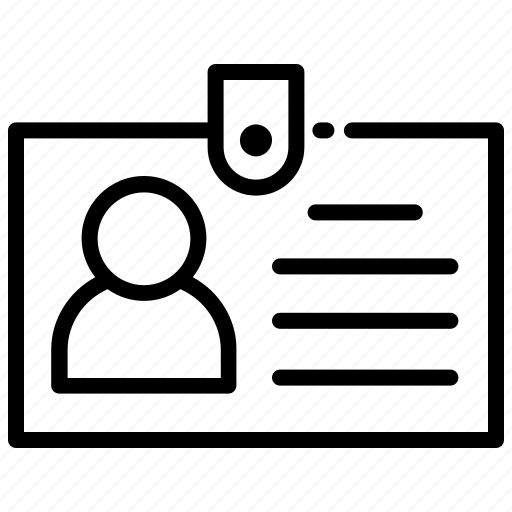 Entry-level UX designer
Deandra (Dee) Ziner
Entry-level designer at the IRS
Very outgoing
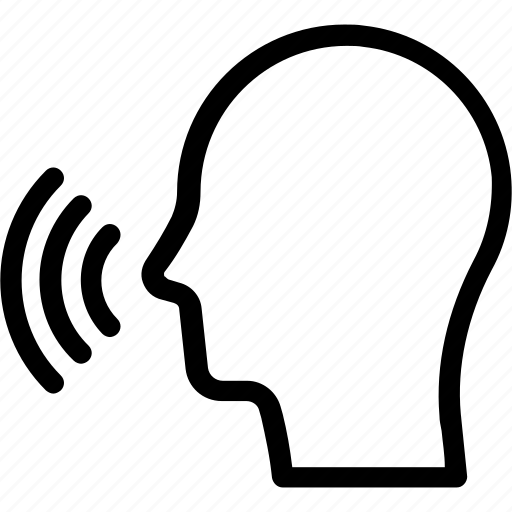 Dee is working on redesigning the IRS Stimulus Check Portal.
She would like a convenient way to collaborate with developers and MITRE for this project.
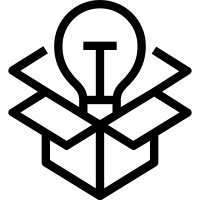 Loves to think outside the box
At times feel intimidated to share her ideas
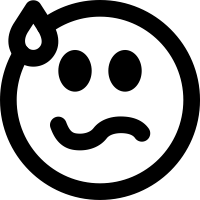 Persona 2
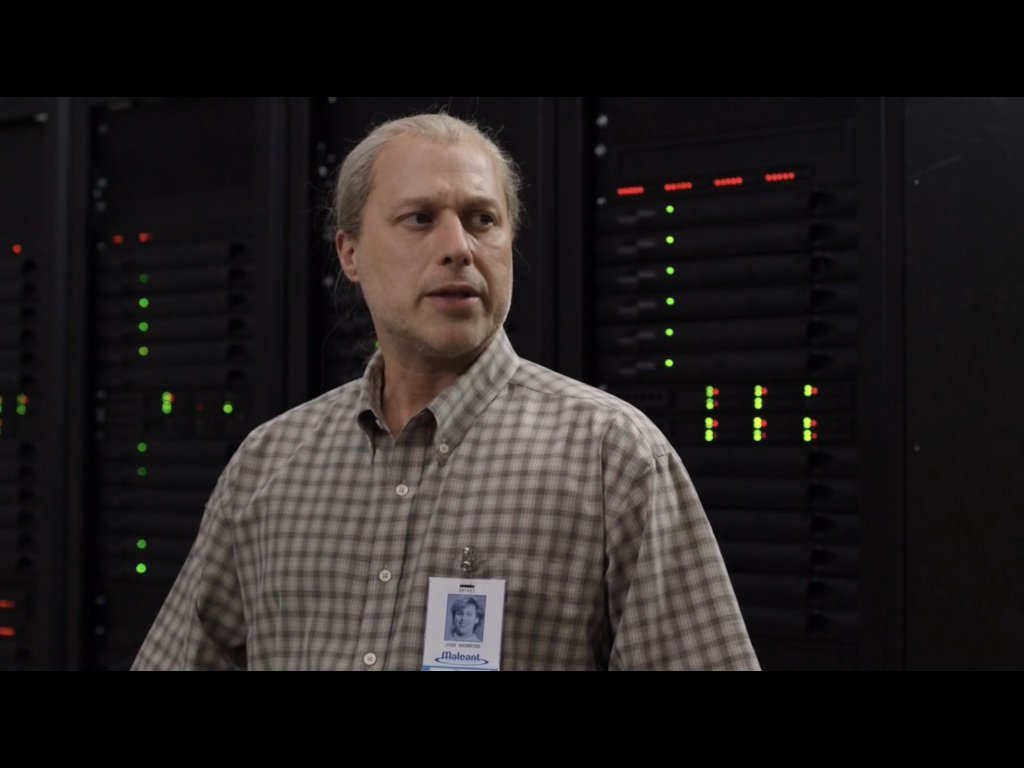 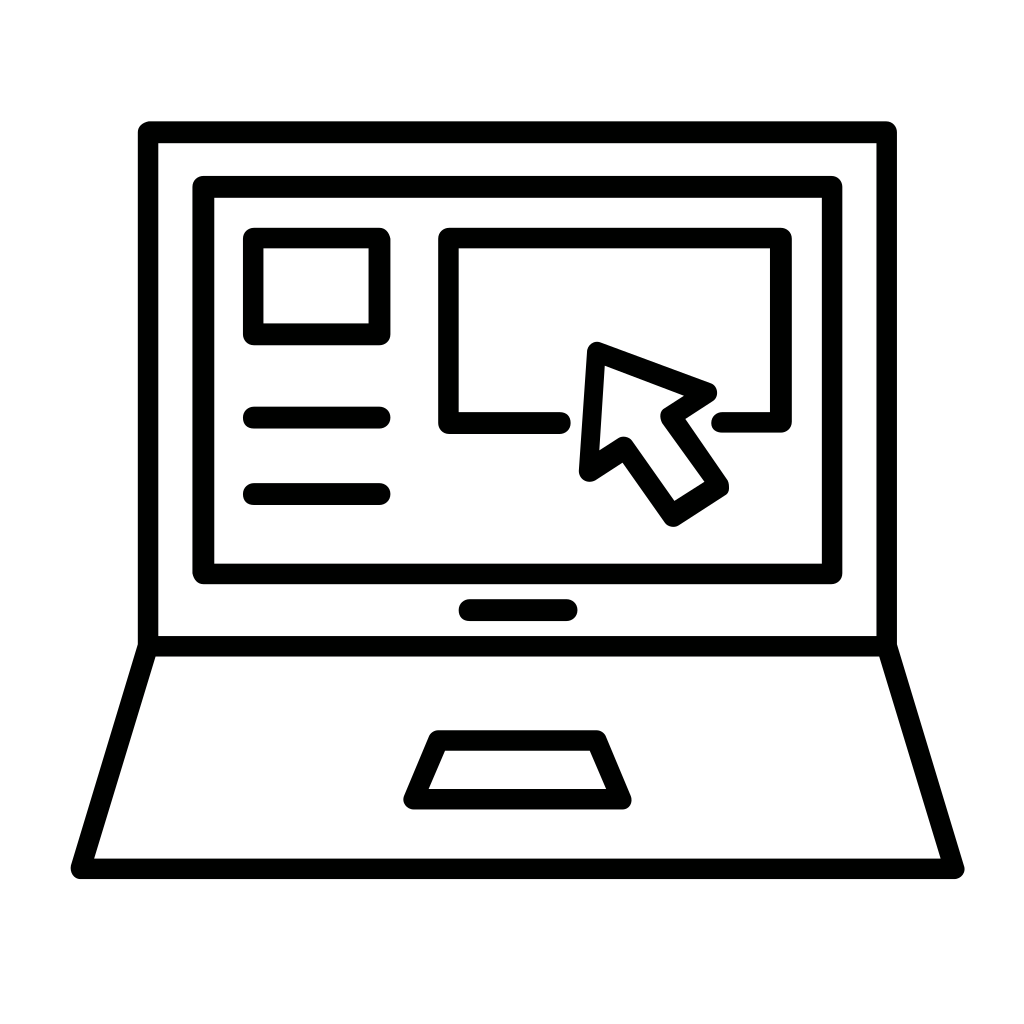 10+ years of industry experience
Deevel (Dev) Oper
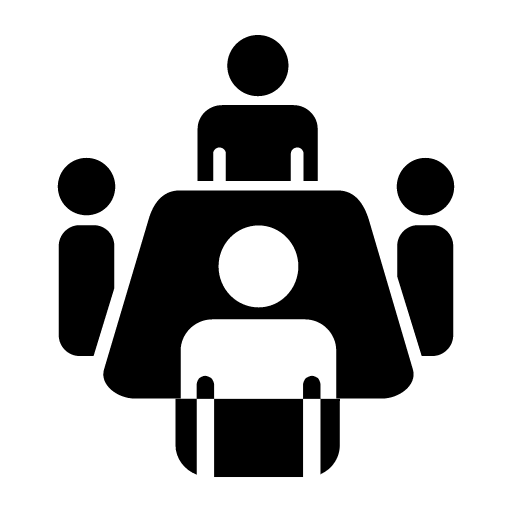 Prefers to work alone
Sr. Developer at IRS
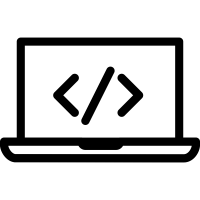 Tends to stay quiet during meetings
Dev is a developer for the project: redesigning the IRS Stimulus Check Portal. 
During project meetings, he doesn’t like to actively voice his thoughts.
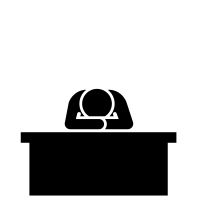 Frustrated when users do not understand product
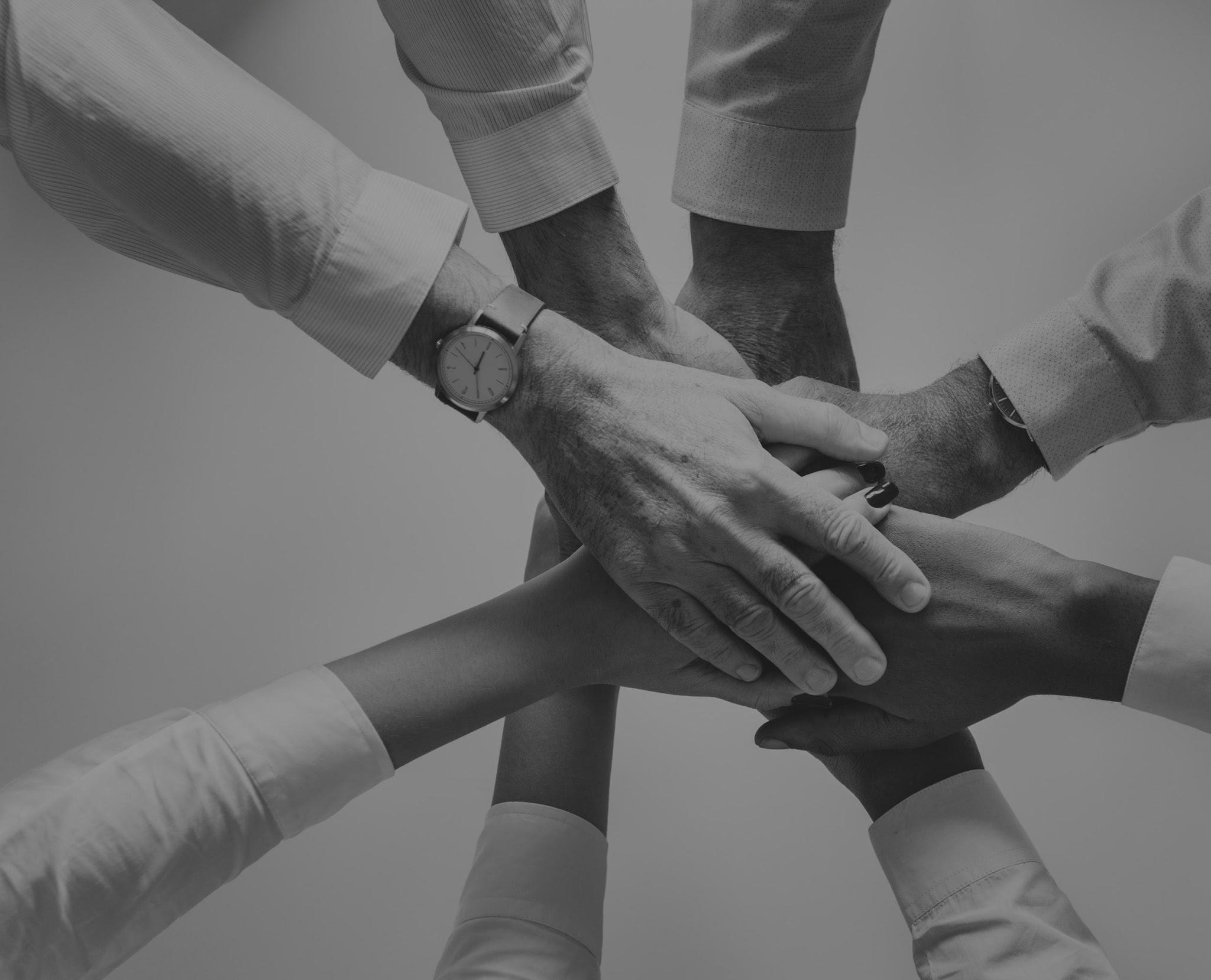 "I want one place where I can organize all of my client projects"

"When I start a new project, I want to quickly browse through all of the tools to pick one to start with"

"I want the ability to add on tools to that project and create my own  blueprint"
“I want to visually see how much I, and the others, have contributed to the tool.”
Dee Ziner's Objective Statements
‹#›
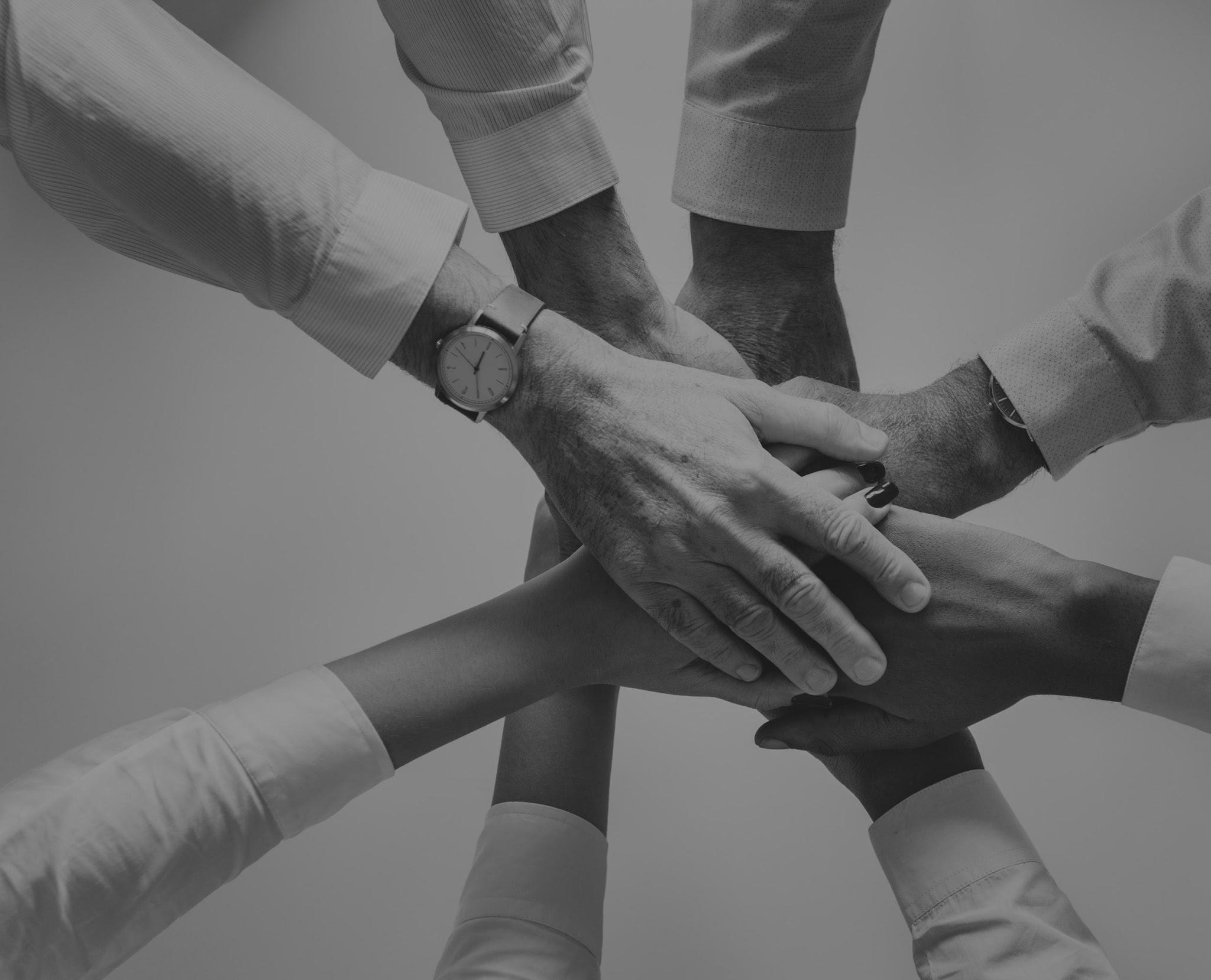 "Security is paramount, I hope the entry-levels take that seriously"
“I want to view each individual task of the tool, so I can focus all my energy on the current task.” 
"I'd like see others' comments on ideas before I start any work"
"I don't need fancy formatting tools, just let me do Ctrl B!"
Dev Oper's Objective Statements
‹#›
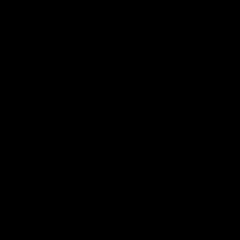 Demo: Create a new project
‹#›
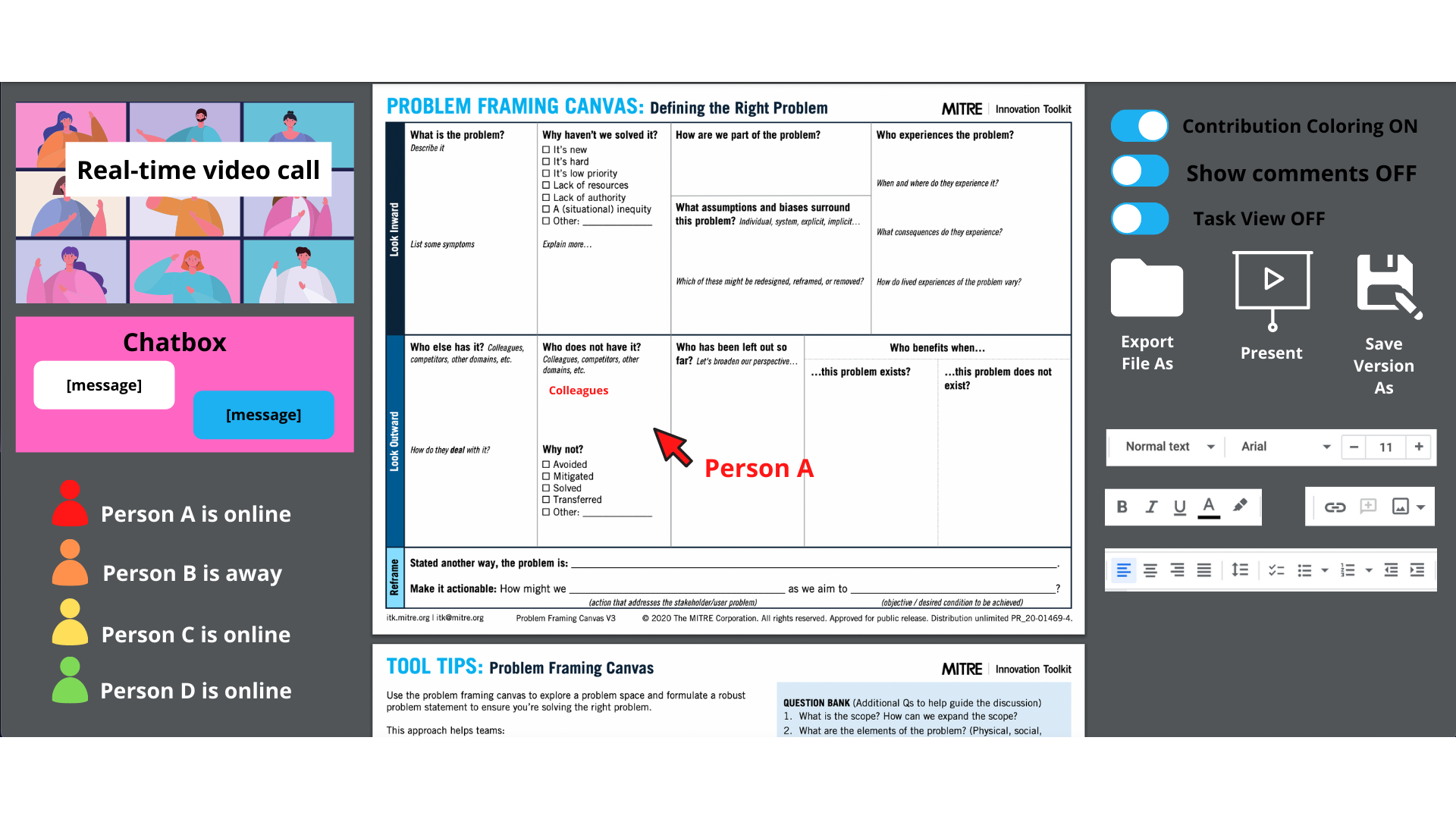 Iterations
Initial designs in Canva
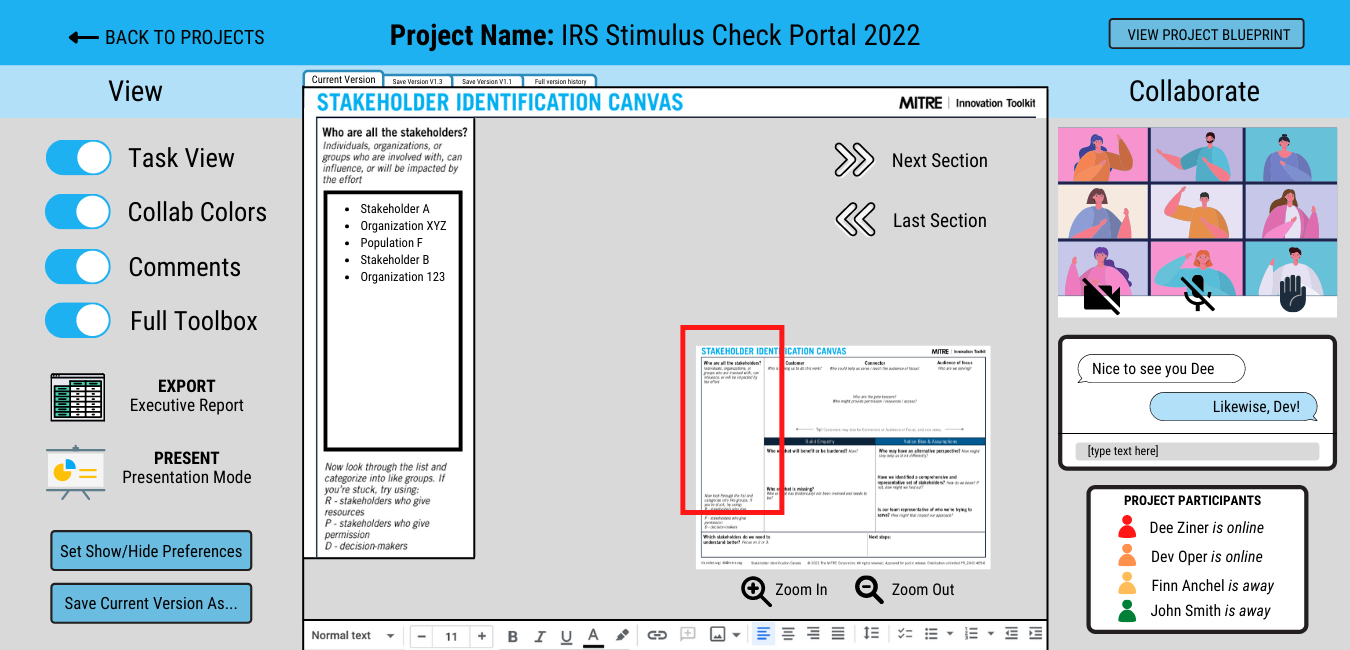 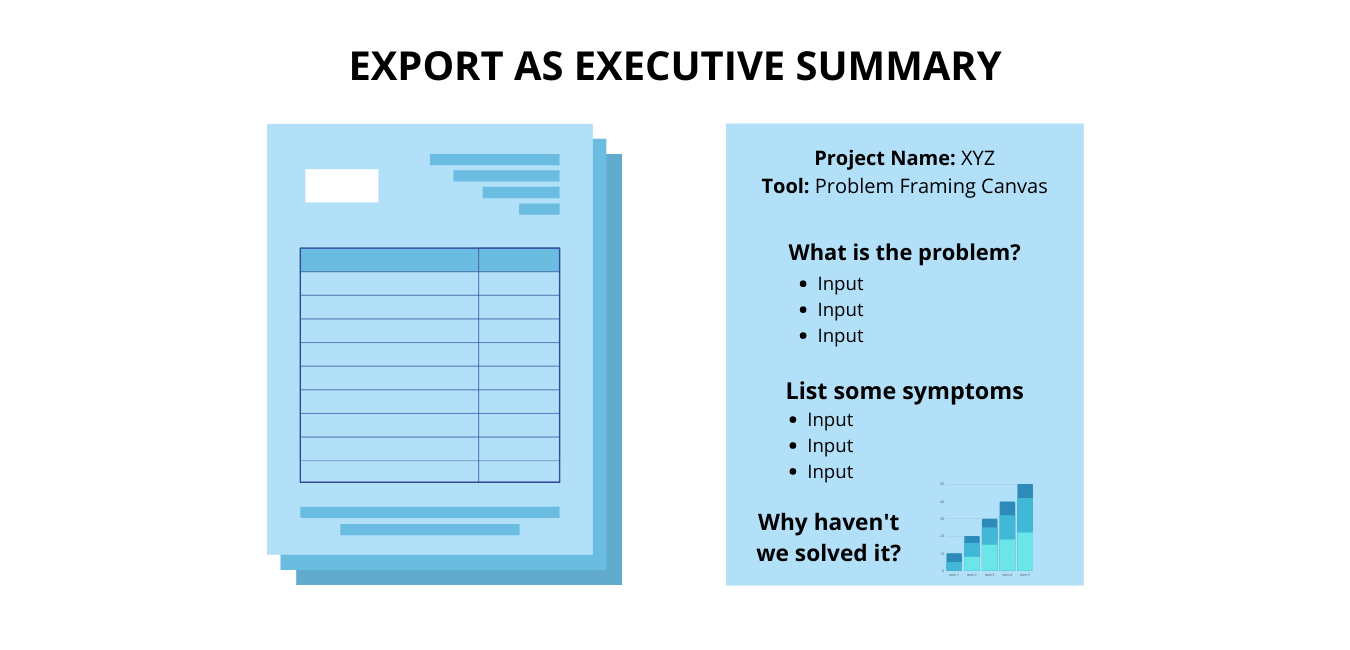 ‹#›
Iterations: Double-authentication
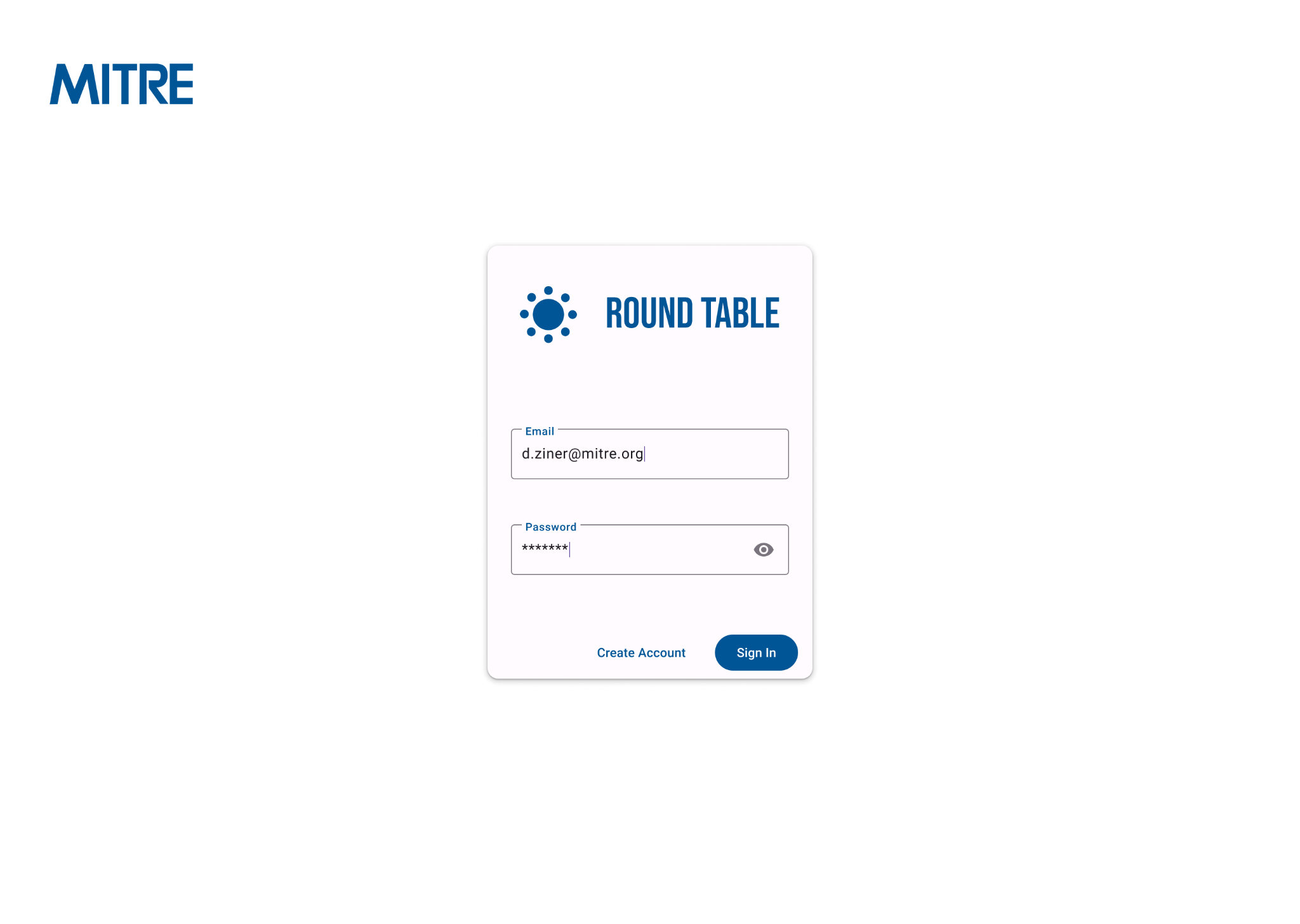 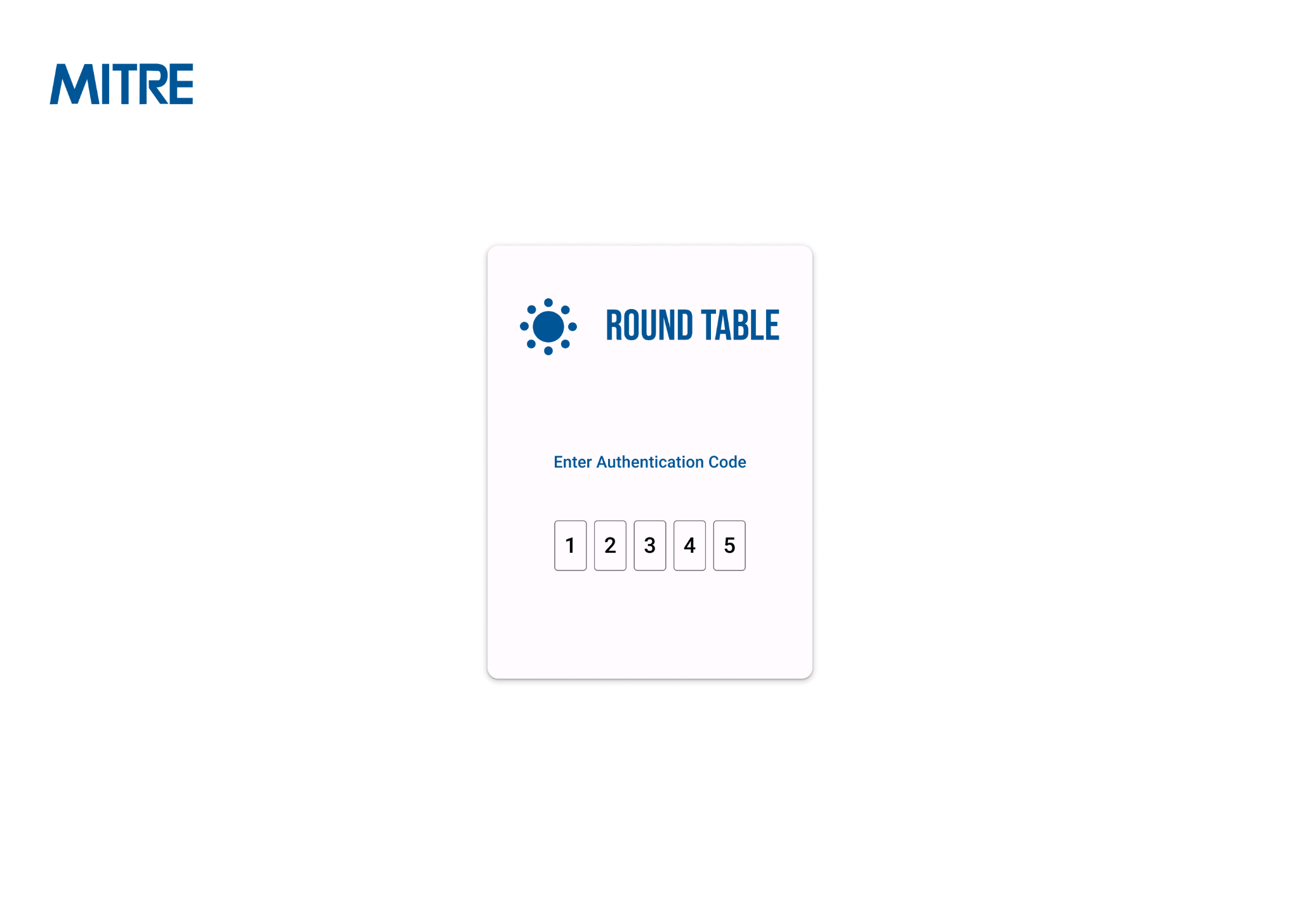 SECURITY
Double authentication to secure company’s confidential documents.
‹#›
Iterations: Right-side modules
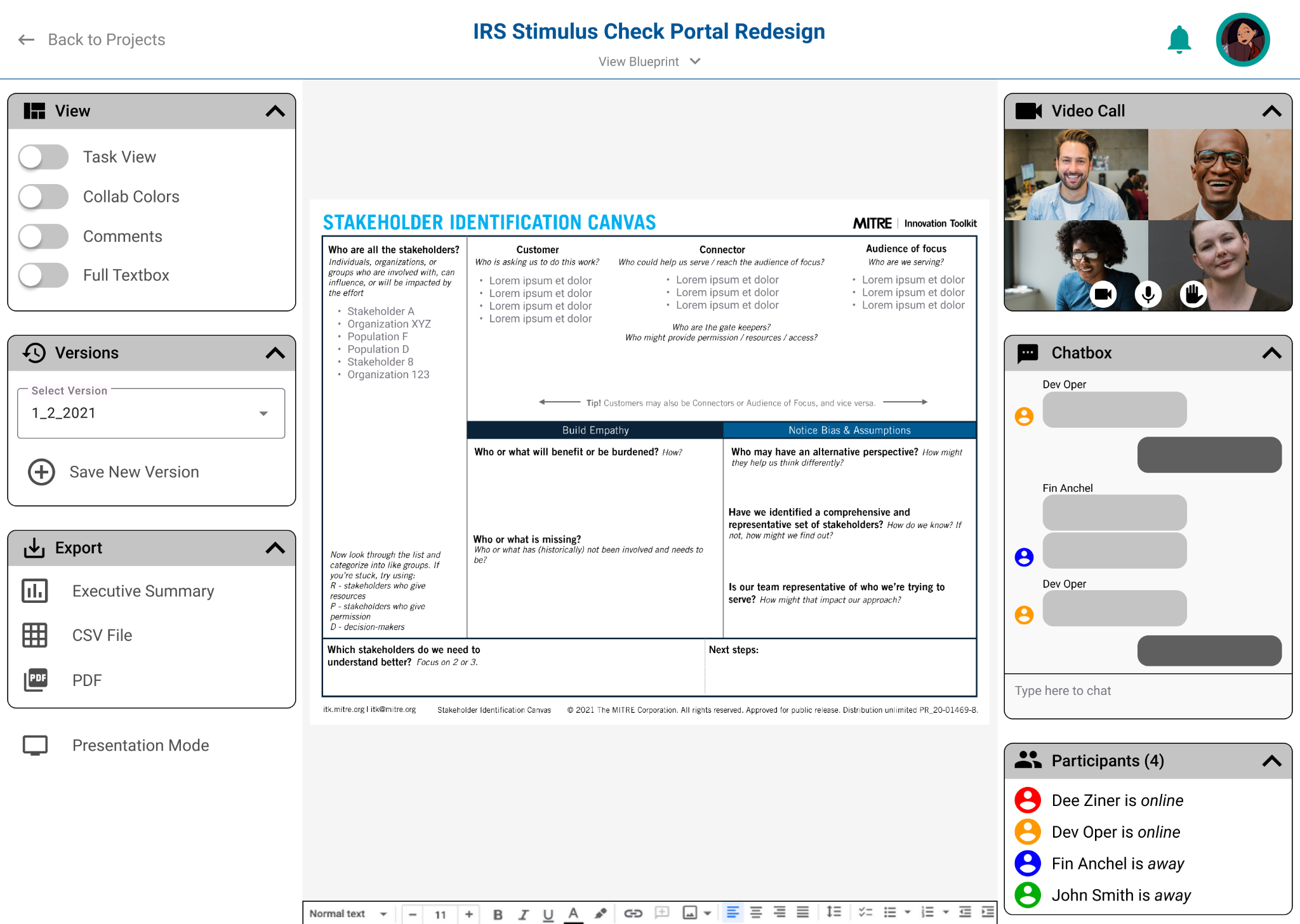 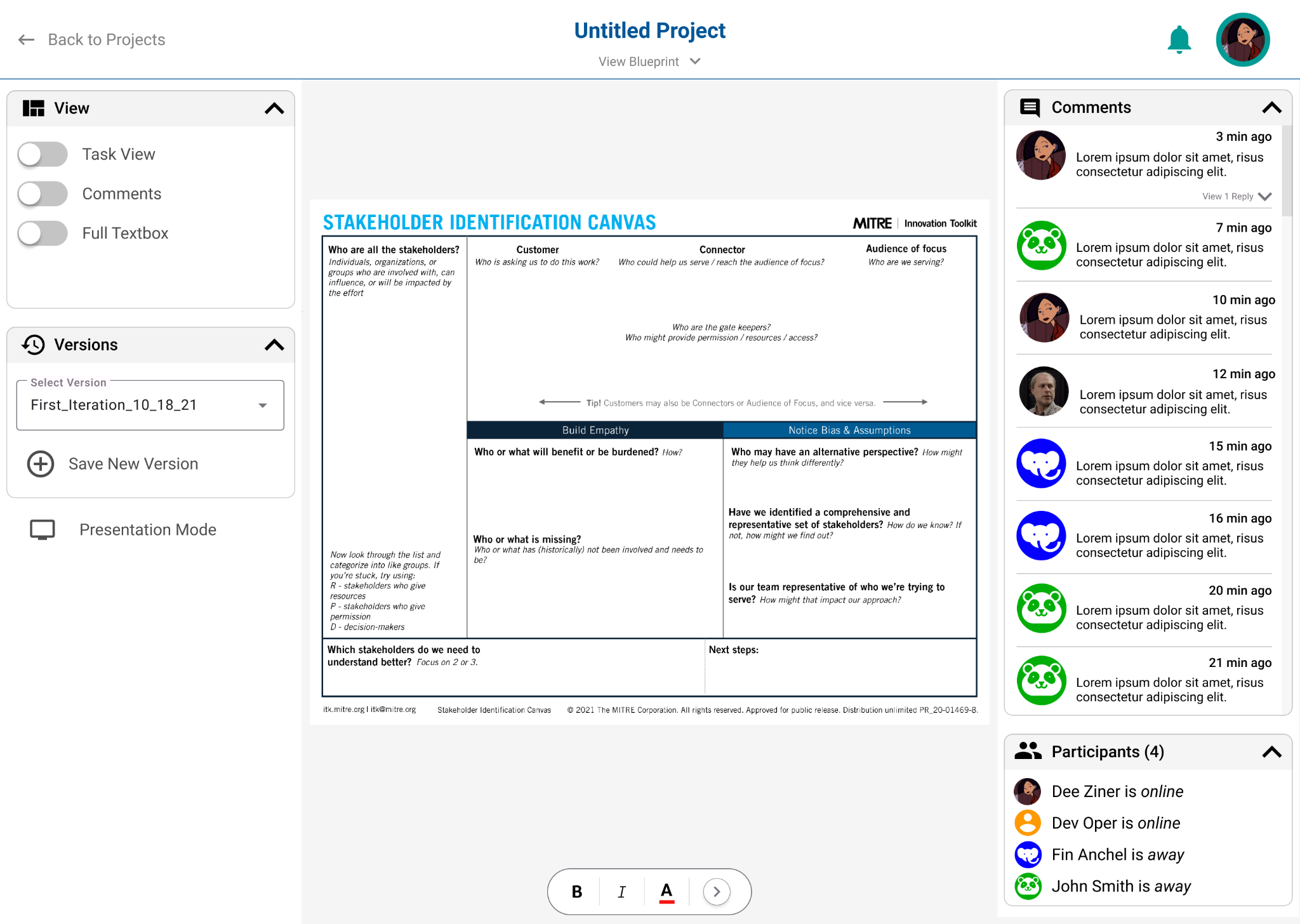 Stakeholder:
“We don’t want to re-create video call and chat box, there are existing tools.”
ORGANIZATION AND LAYOUT
Content of each comment is grouped into a different section for better readability.
‹#›
Iterations: Collaboration Icons
Stakeholder:
“If there are a lot of participants, lots of different colors will be used and might be hard for a person to differentiate.”
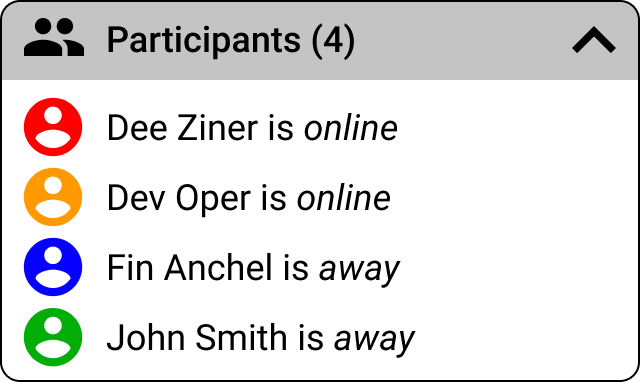 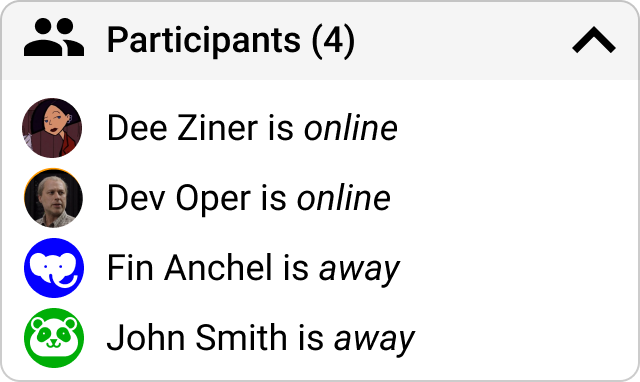 ICONOGRAPHY
Besides colors, icons are used as well to differentiate user’s contributions to tool.
‹#›
Iterations: Customize blueprints
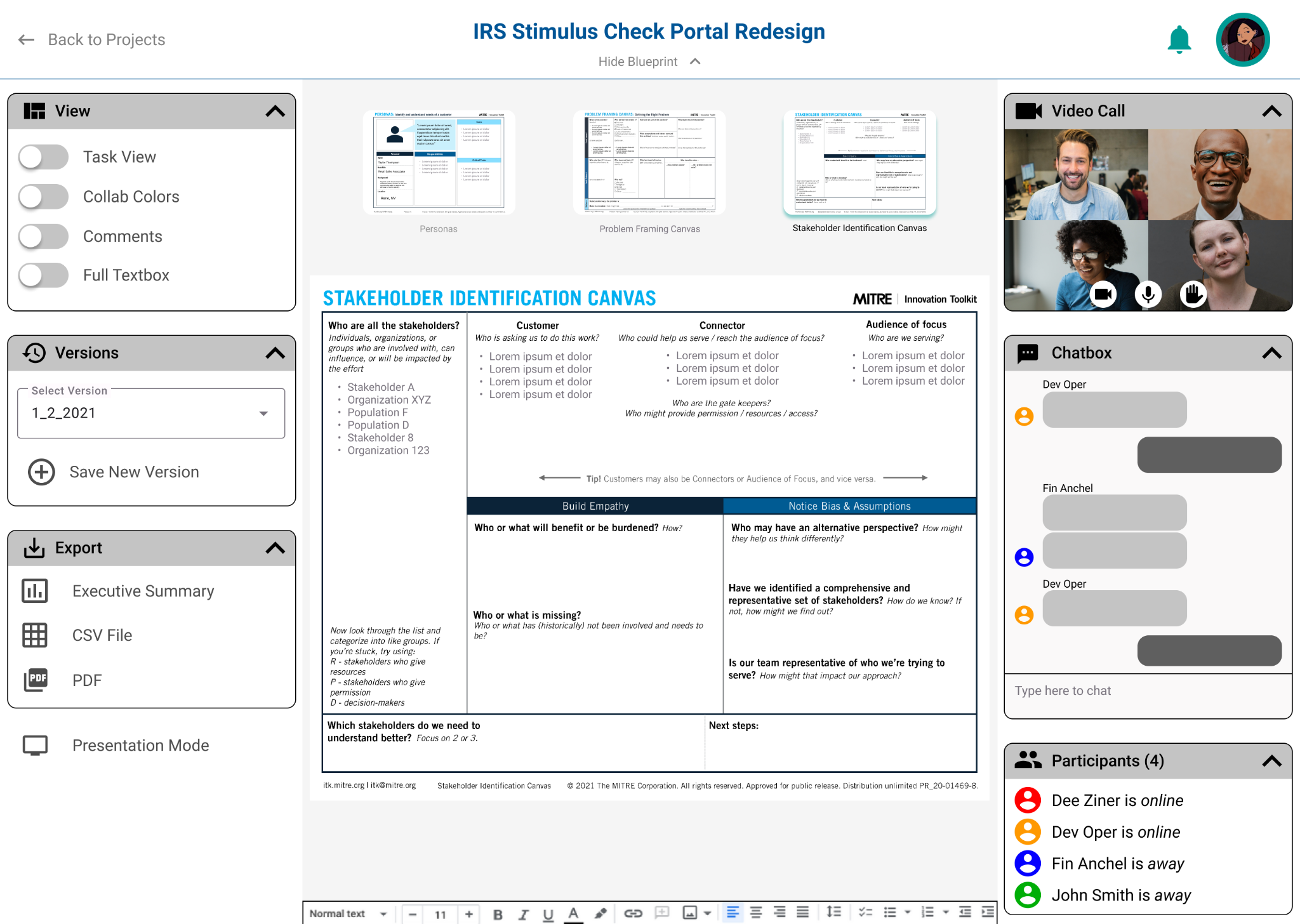 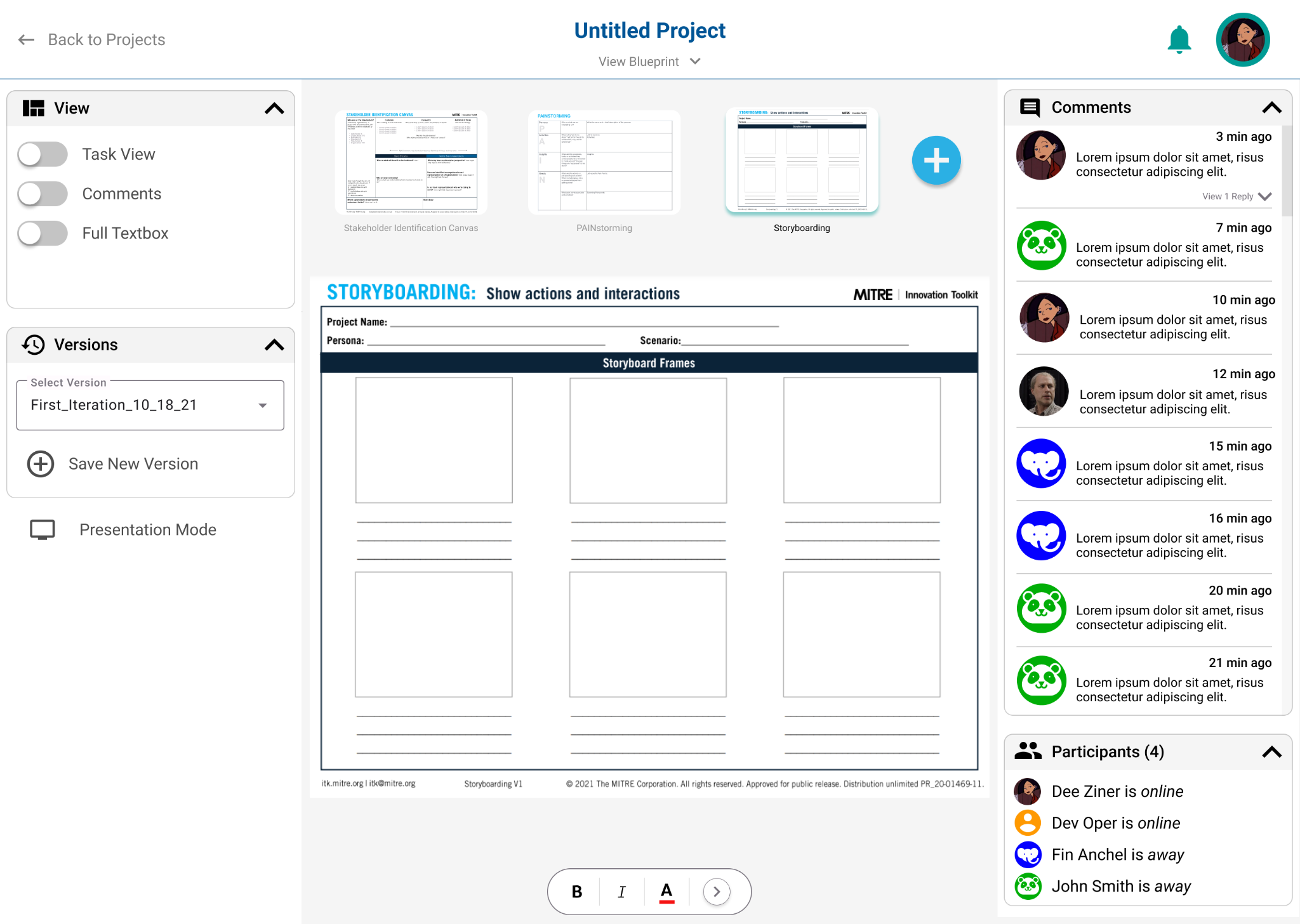 CONSISTENCY AND CONTROLS
Button has on-brand color and allows user to customize blueprint with available tools.
‹#›
Iterations: Task View
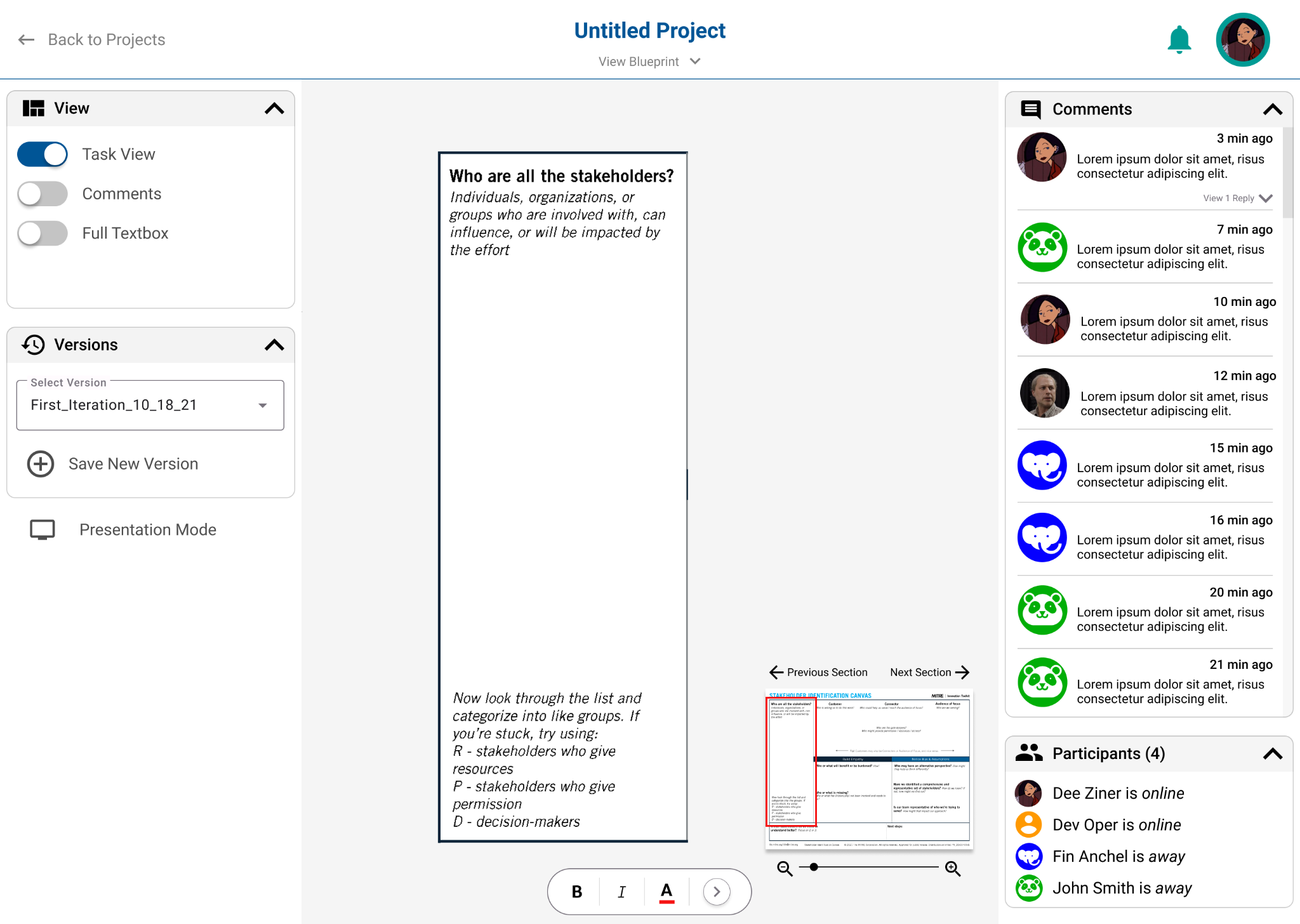 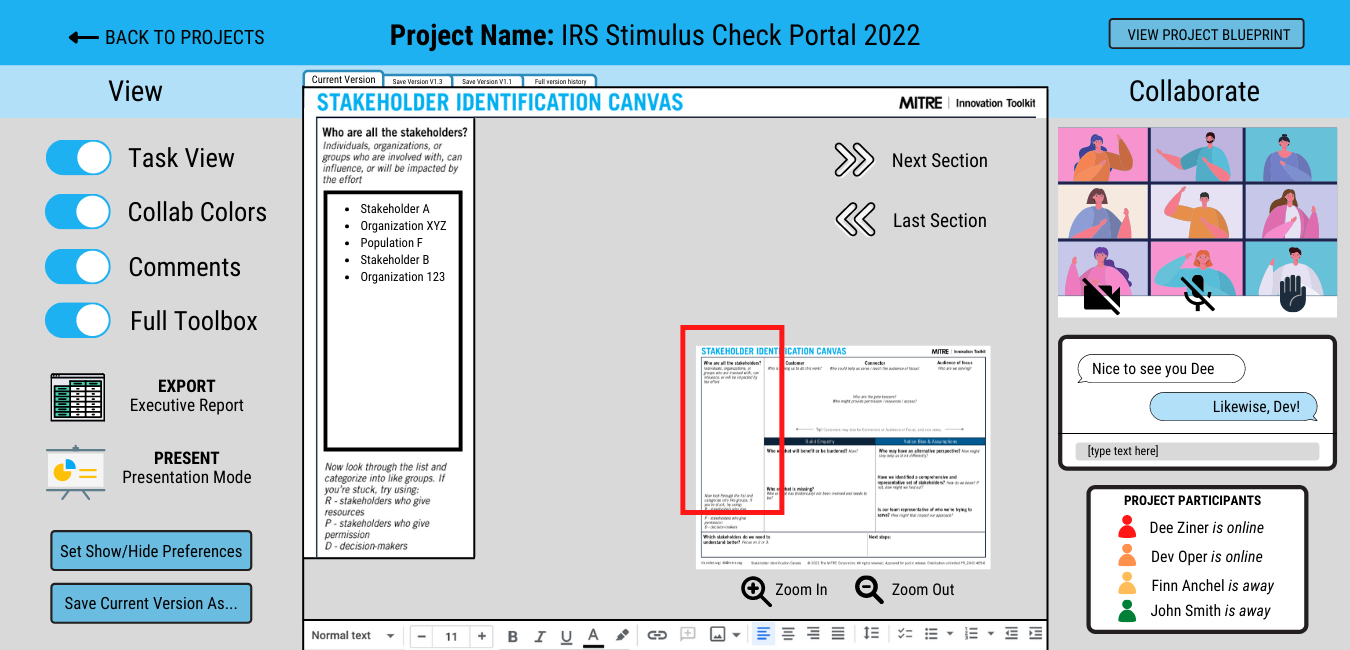 NAVIGATION
User can zoom into one section of the tool and navigate through the sections with mini map.
‹#›
Iterations: Executive Summary
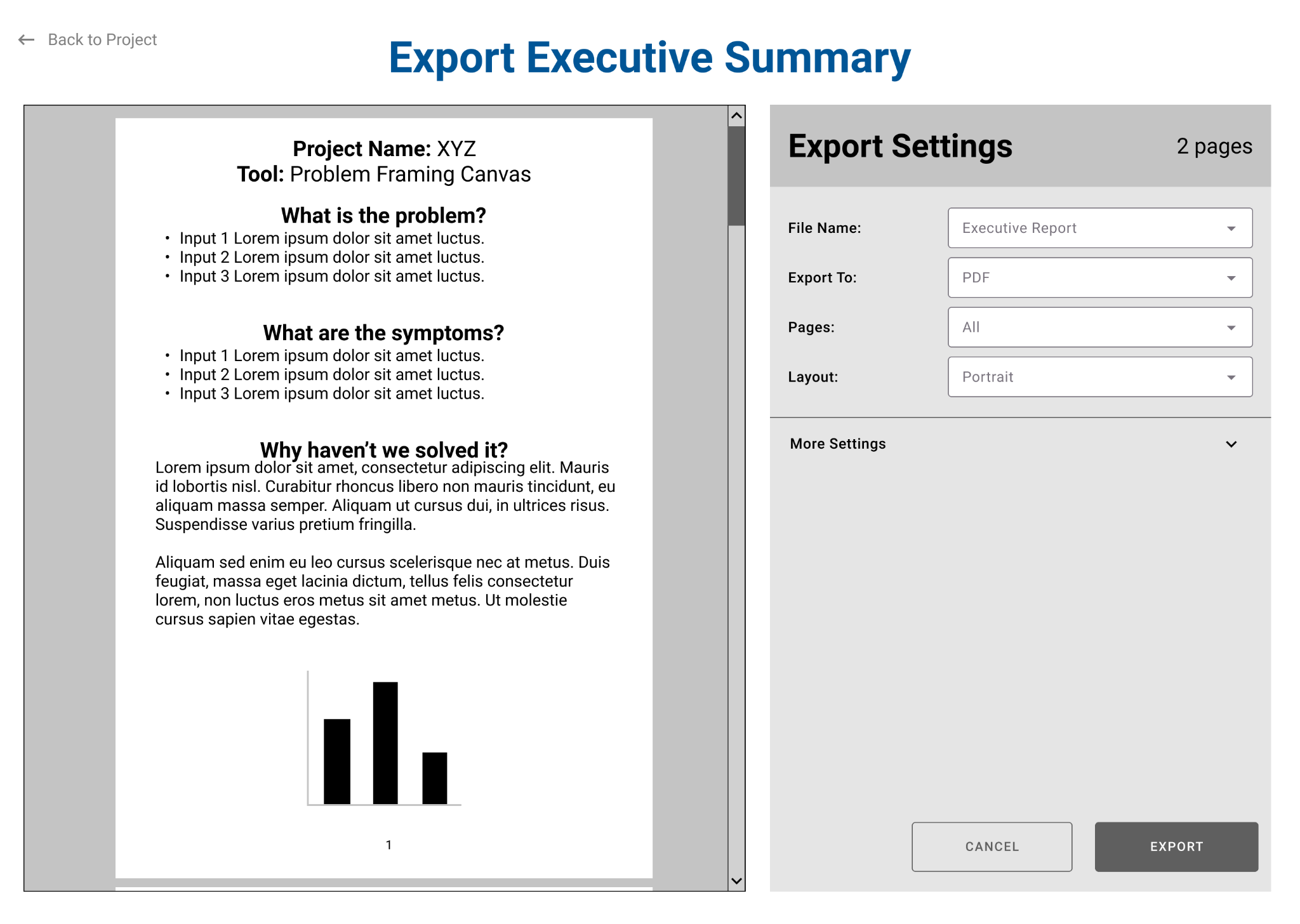 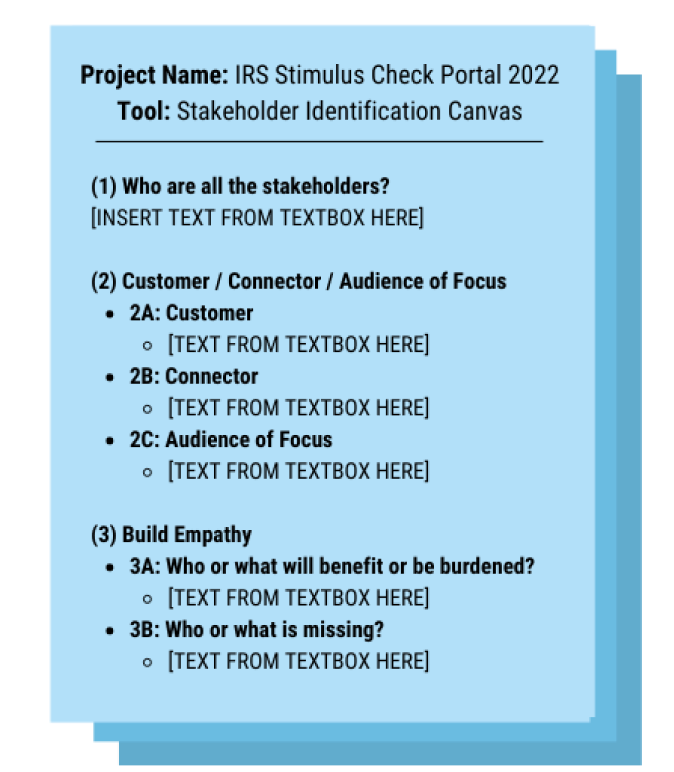 CONTROLS
Settings allow user to customize export format of executive summary.
‹#›
Next Steps
Tutorial walkthrough of available features in the ITK platform
Premade blueprints for users who have a goal, but don’t know what tools to start with
‹#›
Thank you!
‹#›
Questions?
‹#›